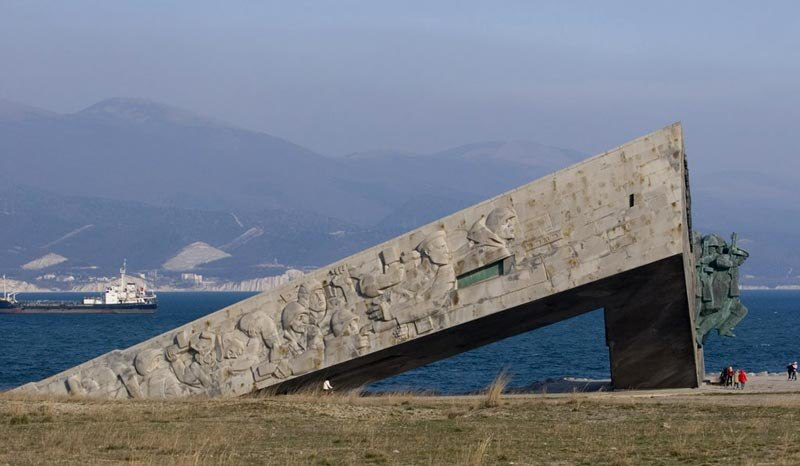 ГOPOД-ГЕРОЙНОВОРОССИЙСКГОРОД-ПОРТ
314 группа
1941 год
Мирная жизнь Новороссийска, как и многих других городов и сёл нашей Родины, остановилась 22 июня 1941 года. В первые же дни войны город стал важным стратегическим пунктом. В ноябре 1941 года сюда был переведён основной состав штаба Черноморского флота, военные корабли которого сыграли не последнюю роль в освобождении Новороссийска и всего Черноморского побережья от немецких захватчиков. А через Новороссийский морской порт фронт снабжался боеприпасами, снарядами, необходимым снаряжением. Отсюда происходила эвакуация предприятий в глубь страны, портовые доки перерабатывали миллионы тонн грузов.
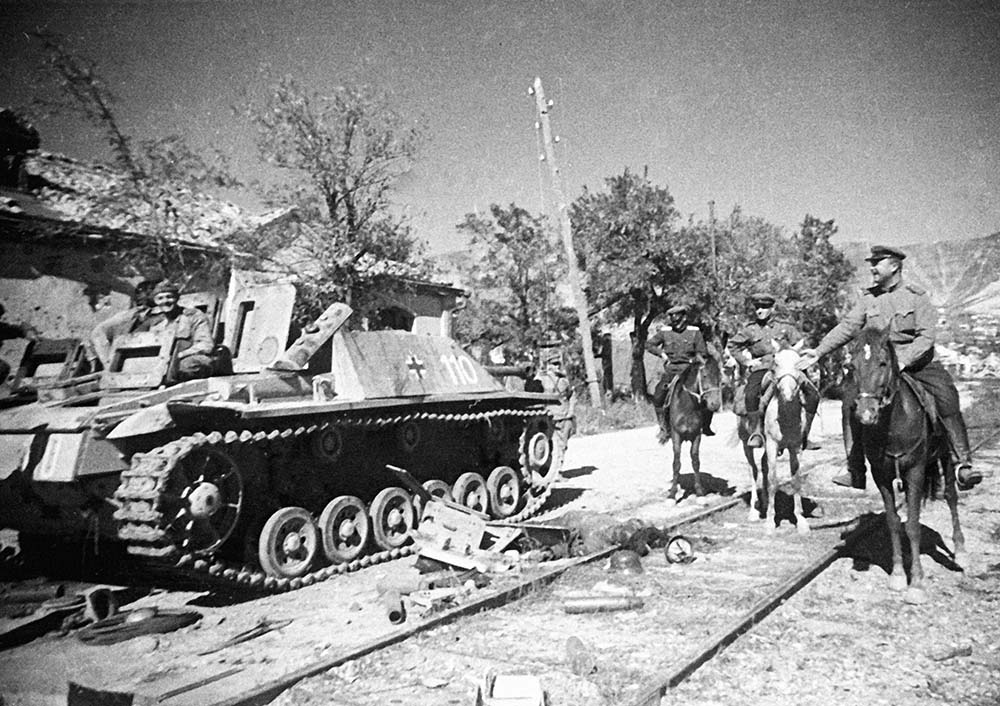 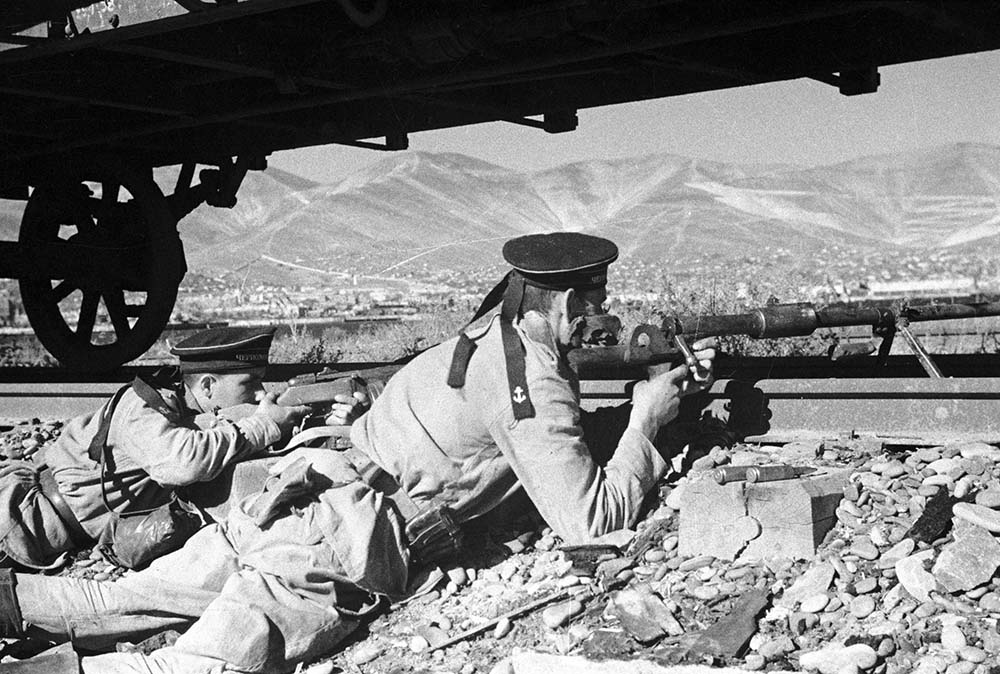 1942 год
Наступление на Новороссийск вермахт начал 19 августа. Но с ходу взять город не получилось. Пять тысяч молодых солдат 103-й курсантской стрелковой бригады держали оборону больше двух недель. Для защиты города был создан Новороссийский оборонительный район. В городе активно создавались отряды народного ополчения, было построено более 200 огневых оборонных точек и командных пунктов, была оборудована полоса противотанковых и противопехотных препятствий... Но несмотря на героические усилия защитников Новороссийска, силы были неравными. Шестого сентября гитлеровцы всё-таки ворвались в Новороссийск и в течение ближайших нескольких дней заняли почти весь город.
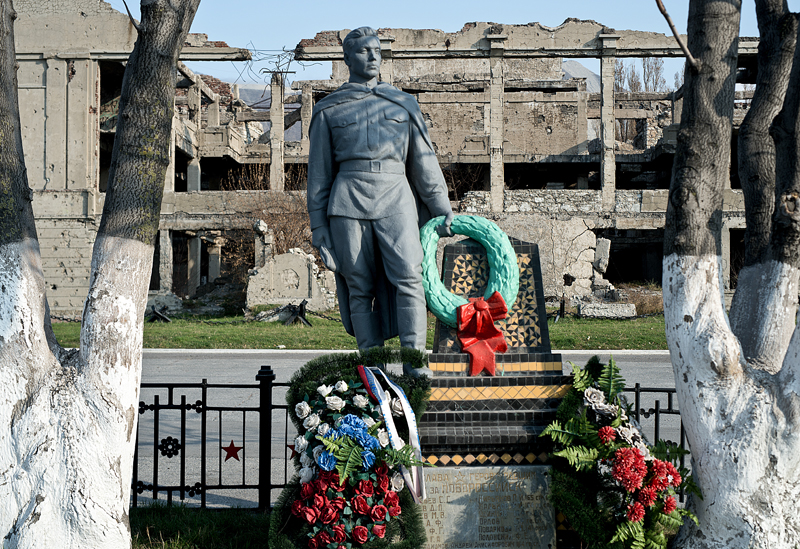 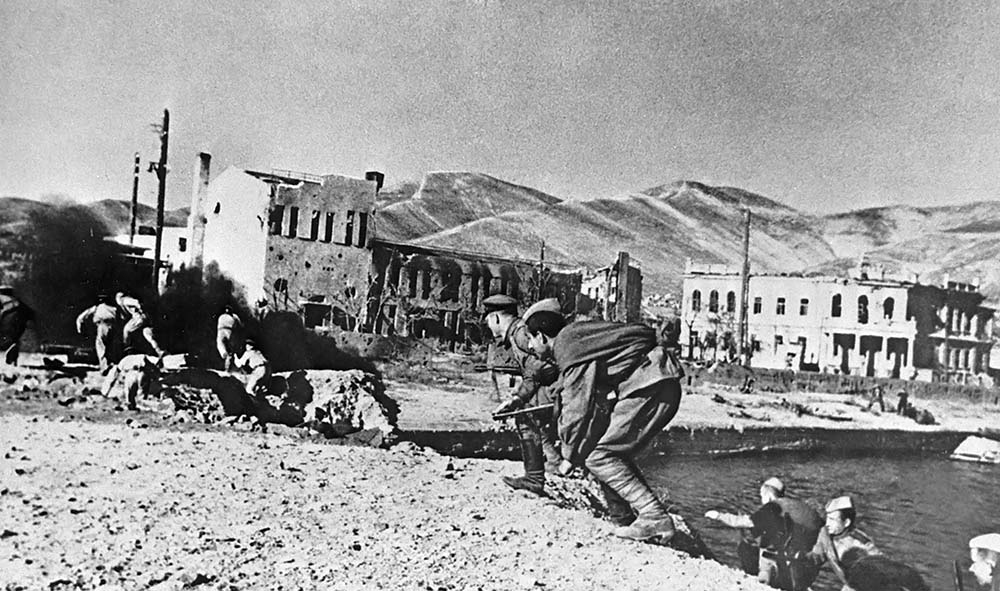 Стена Дворца культуры цементников со следами от обстрелов в первые дни Великой Отечественной войны 1941-1945 гг.
1943 год
Первое наступление советских войск в направлении приморского города началось 10 января. Но из-за плохой подготовки закончилось полным провалом. Советские солдаты не смогли прорвать немецкую оборону. А когда вермахт перебросил в Новороссийск свою 17-ю армию, сдвинуть фашистов с места у советских солдат не было никакой возможности, даже при поддержке флота.
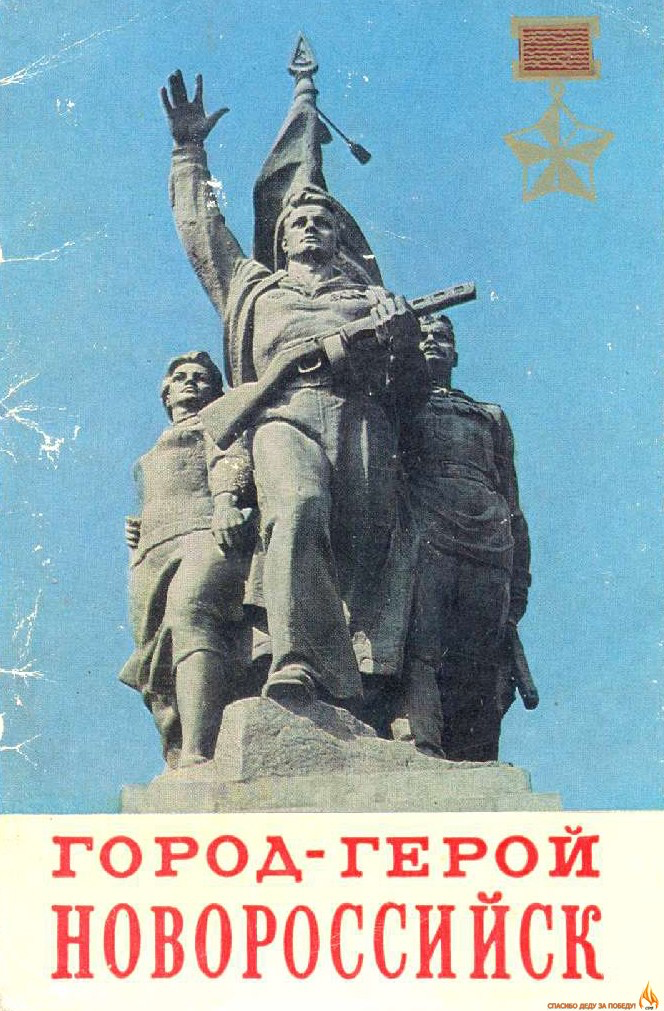 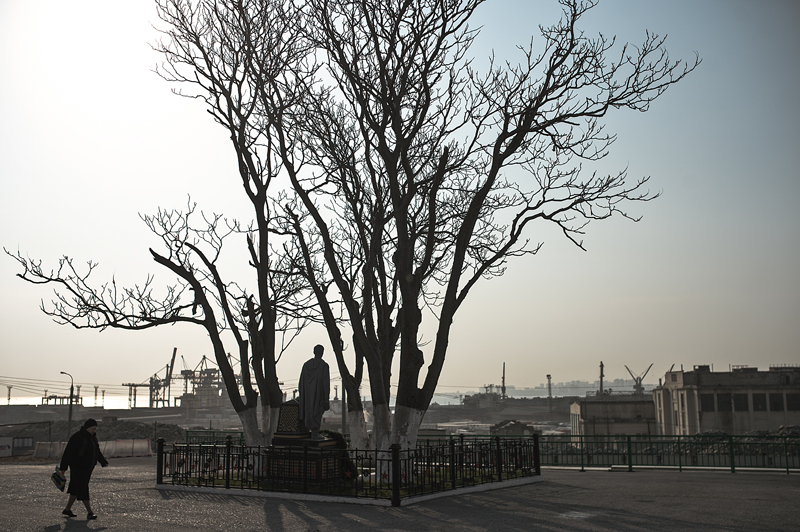 Памятник защитникам Новороссийска рядом с Дворцом культуры цементников, разрушенным в первые дни Великой Отечественной войны 1941-1945 гг.
1943 год
4 февраля на южном рубеже Новороссийска, в районе населенного пункта Станички, высадился морской десант, возглавляемый майором Цезарем Кунниковым. Плацдарм площадью около 30 квадратных километров, который заняли советские воины, вошёл в историю Великой Отечественной войны под названием «Малая земля». Этот клочок земли стал настоящей передовой, но без тыла. С одной стороны — враг, с другой — море. Самоотверженные советские солдаты держали оборону этого участка города 225 дней. Окончательно выбить фашистов из Новороссийска удалось лишь в сентябре ударом трёх родов войск — авиации, флота и сухопутных частей Красной армии. Победа под Новороссийском привела к изгнанию врага со всего Таманского полуострова.
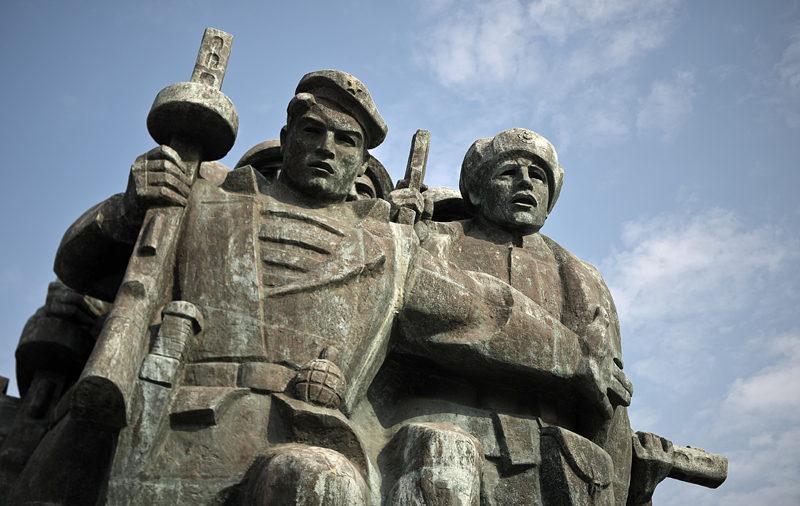 Скульптурная группа «Десант» - часть памятника героям Великой Отечественной войны 1941-1945 гг. на территории мемориального комплекса «Малая земля»
«Малая земля»
В 1982 году под Новороссийском был открыт мемориальный комплекс «Малая земля» в память о павших в борьбе с фашистами в 1942-1943 годах
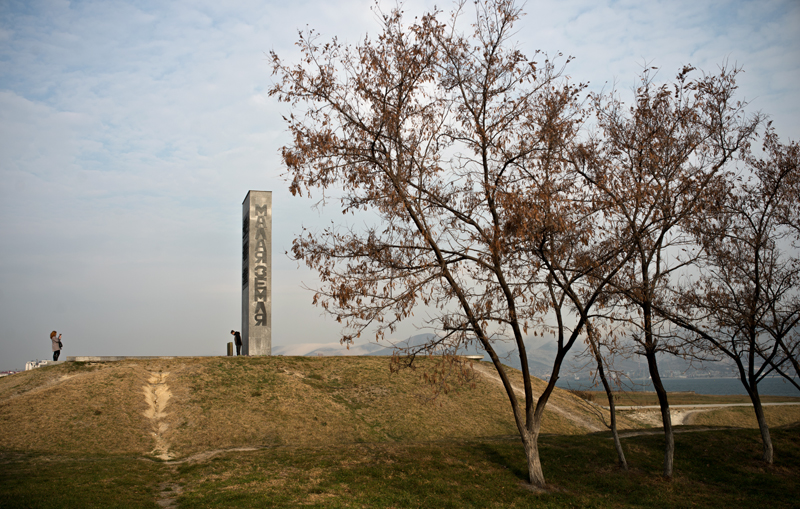 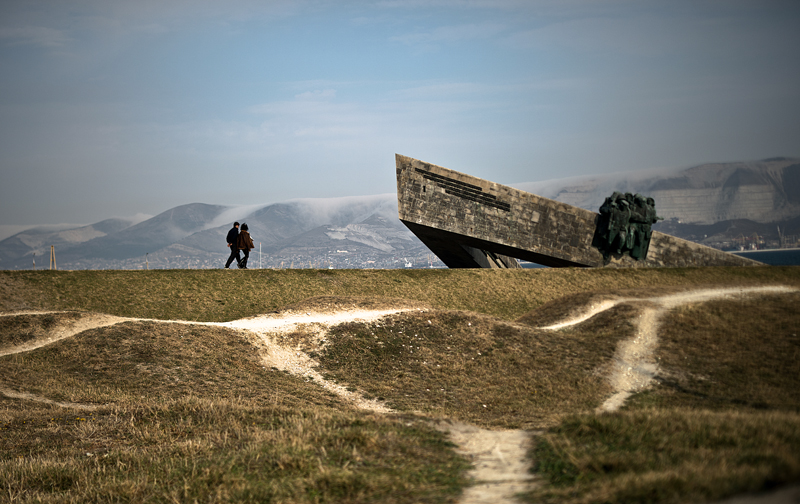 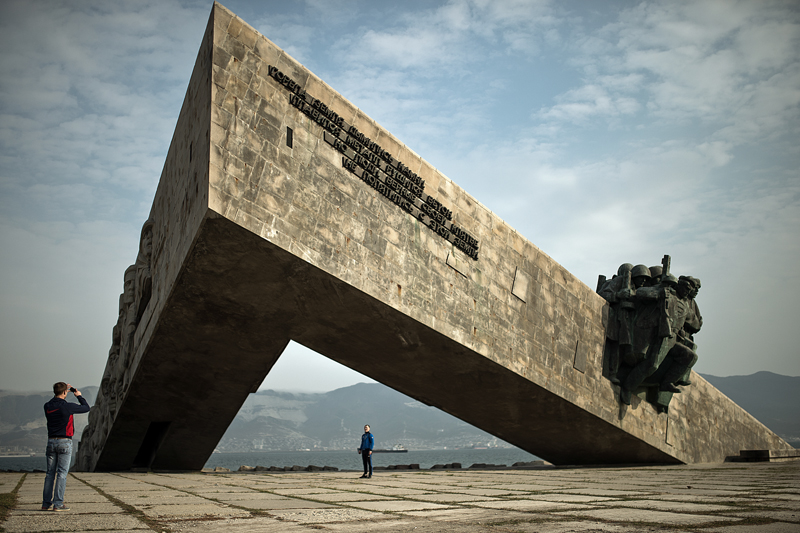 Спасибо за внимание!